마리아의 슬픔
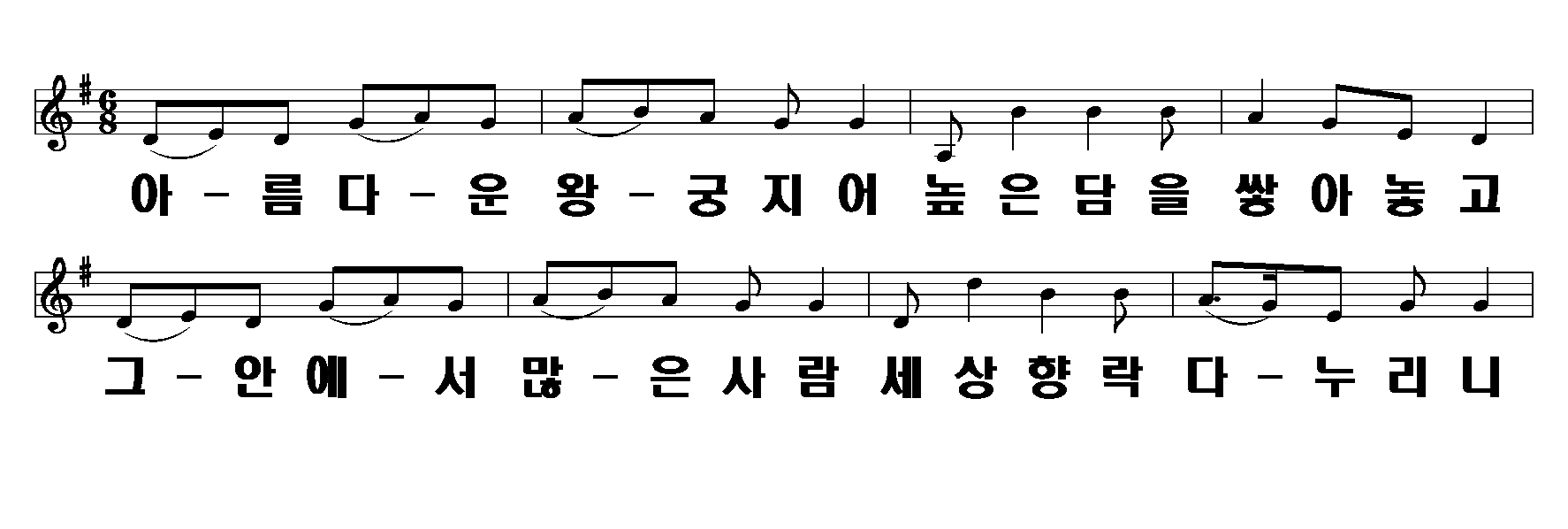 1절
1/6
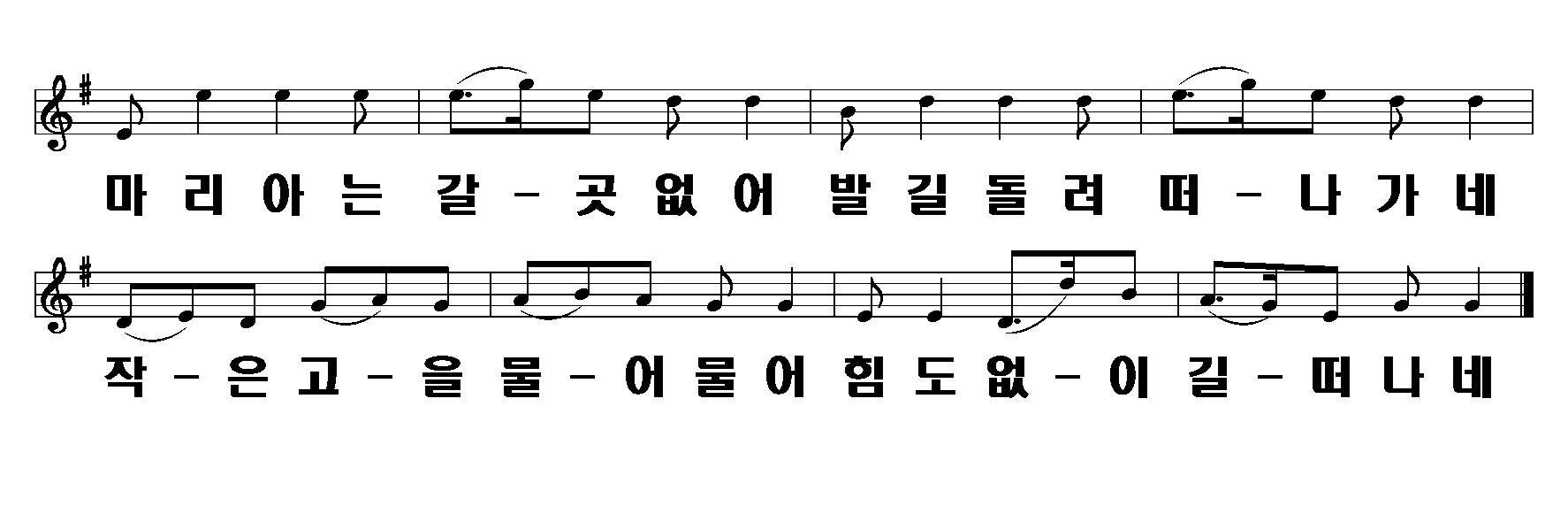 마리아의 슬픔
2/6
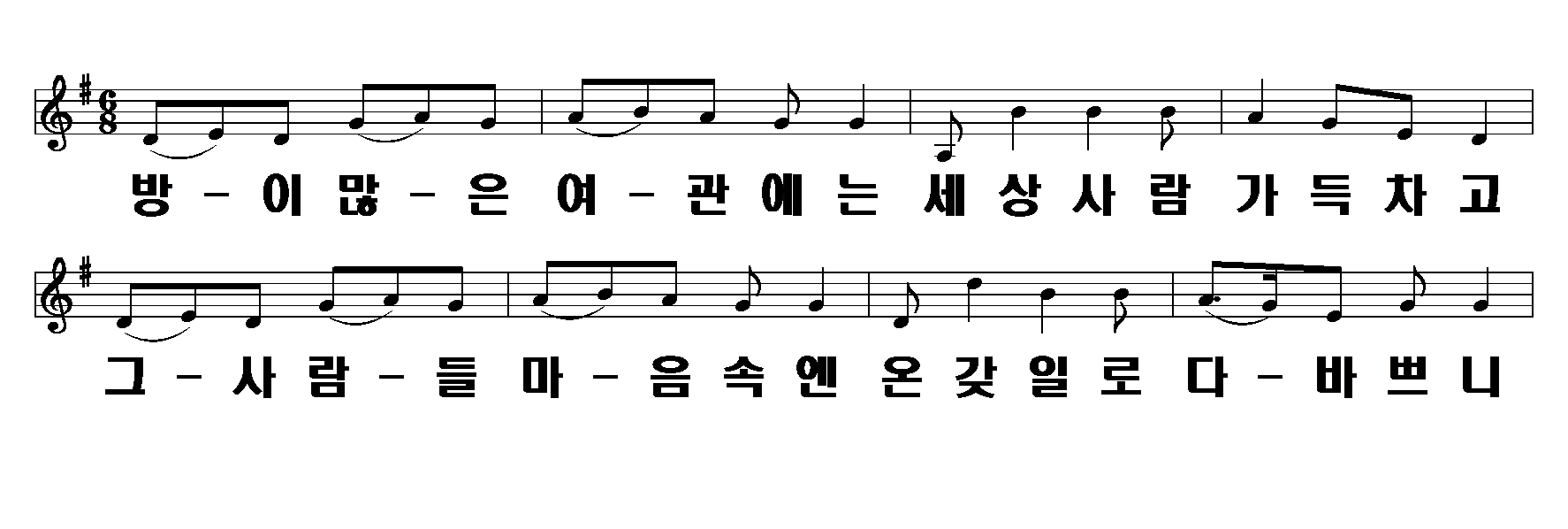 2절
마리아의 슬픔
3/6
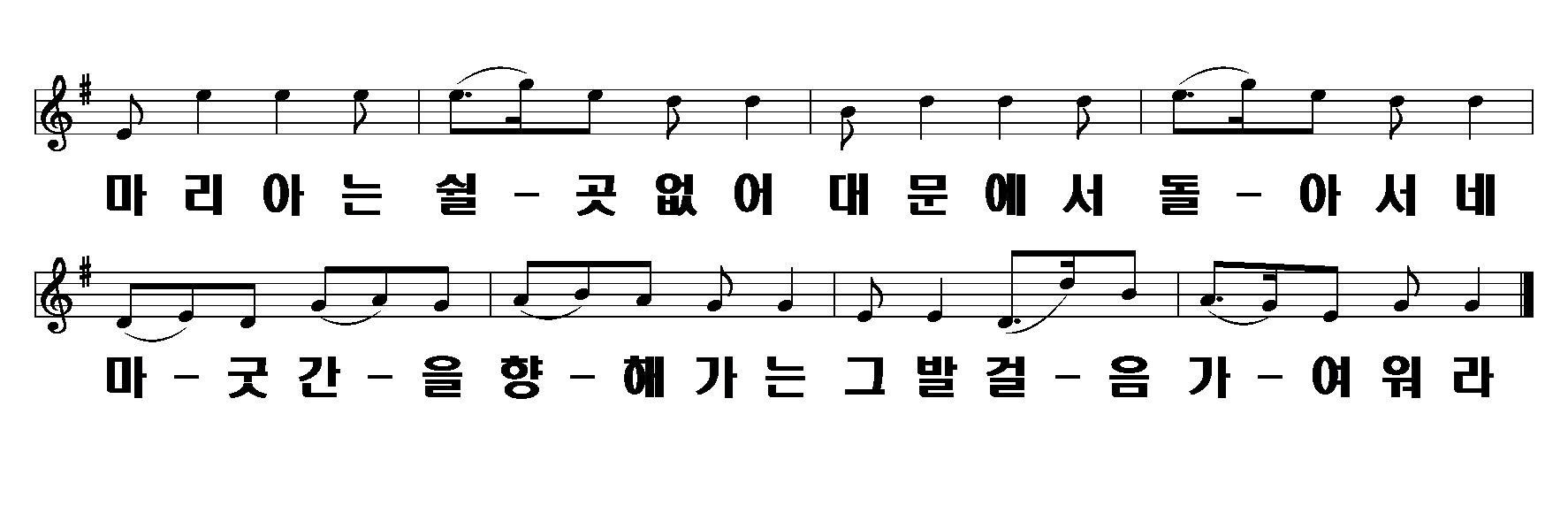 마리아의 슬픔
4/6
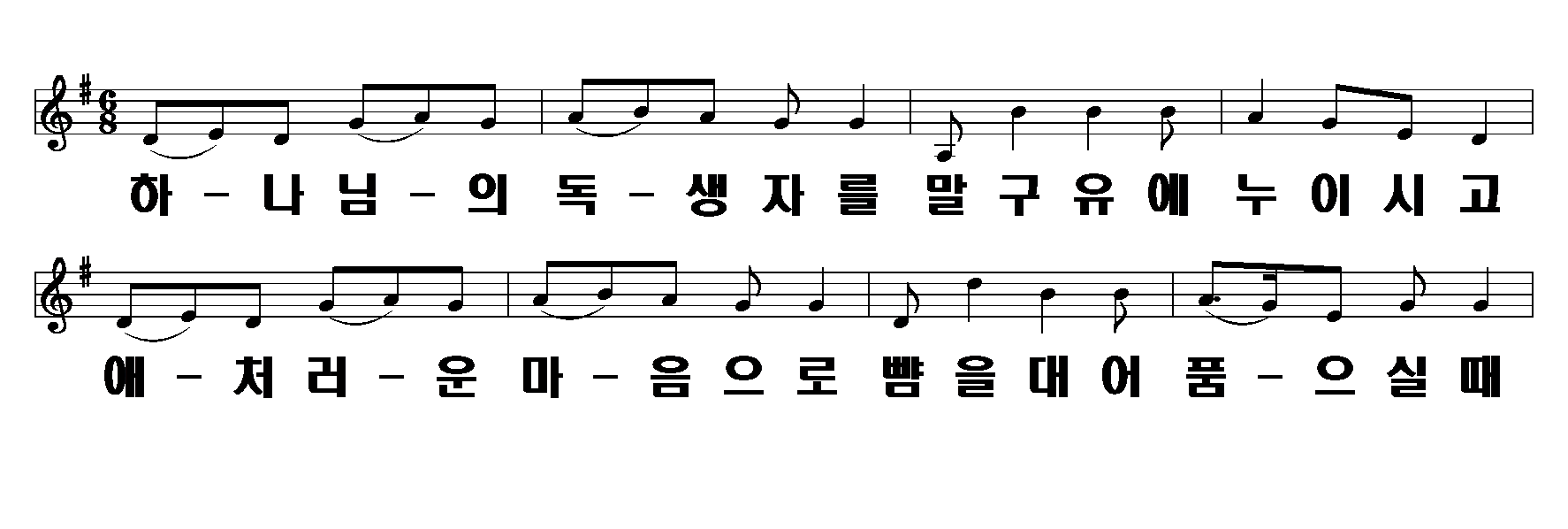 3절
마리아의 슬픔
5/6
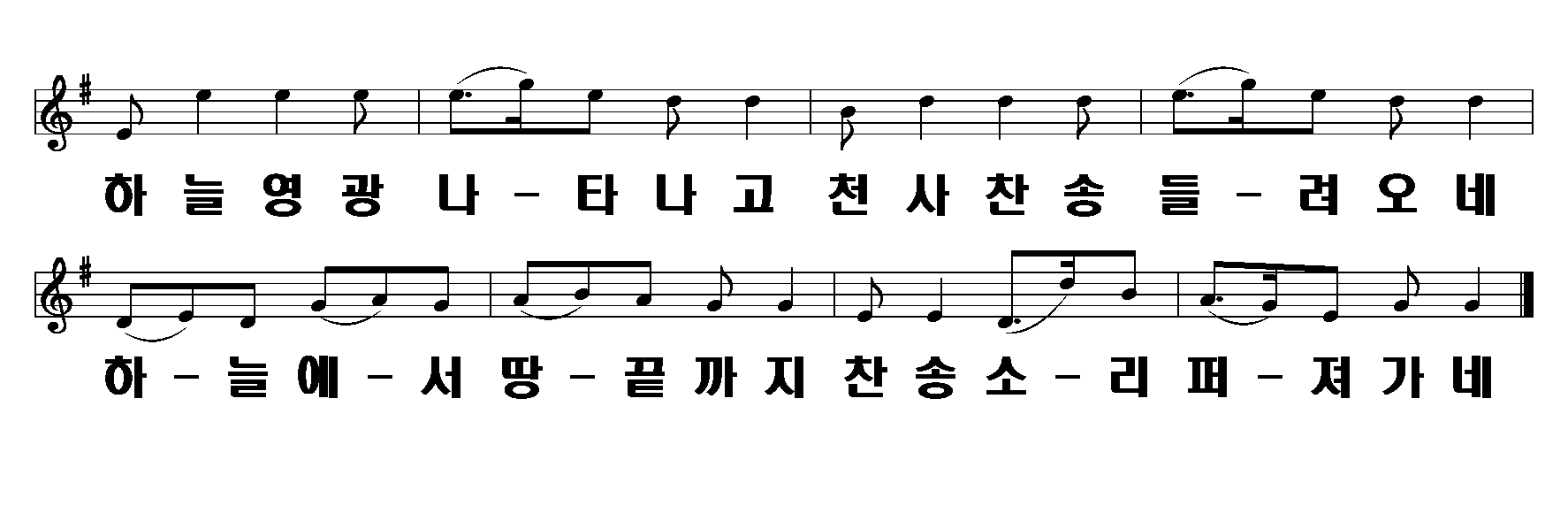 마리아의 슬픔
6/6